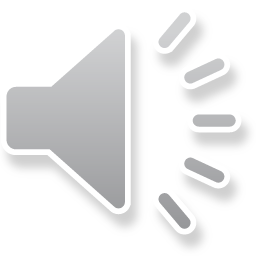 English
Learning intention: Relative clauses
Relative pronouns
Relative pronouns take the place of nouns or pronouns. They are called relative pronouns because they refer back to something or someone which has already been mentioned.
who
whose
which
where
that
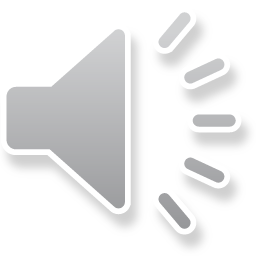 .
, which was covered in cobwebs.
I crept down to the basement
.
, who was limping.
I saw an old man
.
Sit down here
, where I have put your chair.
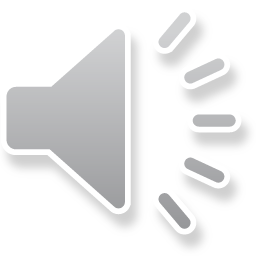 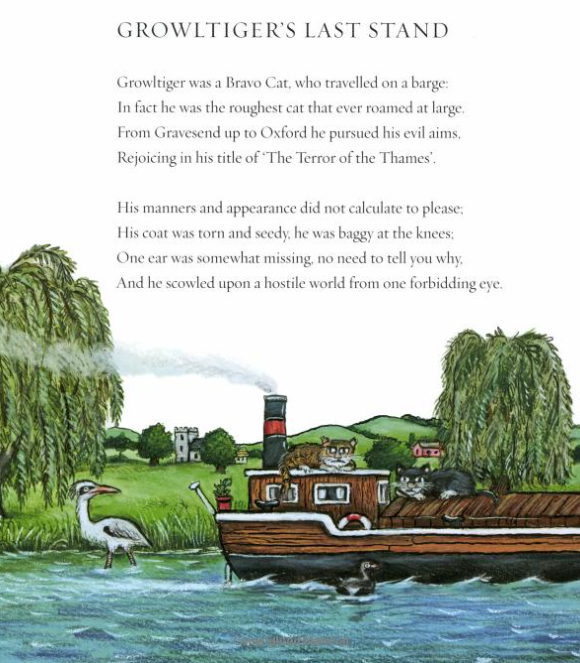 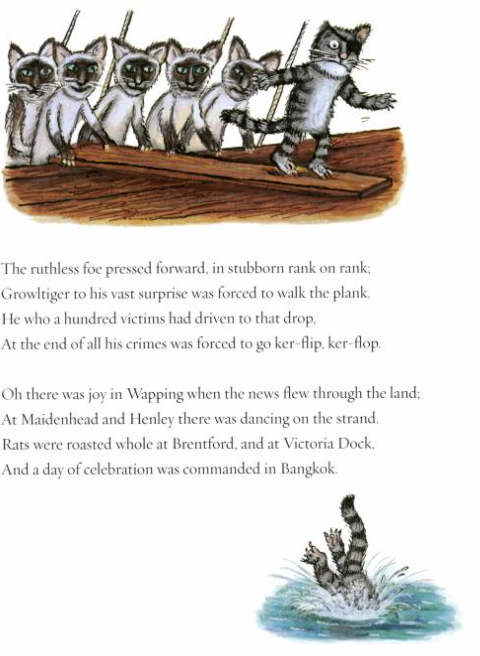 Growl tiger was a fierce cat, who lived on a barge.
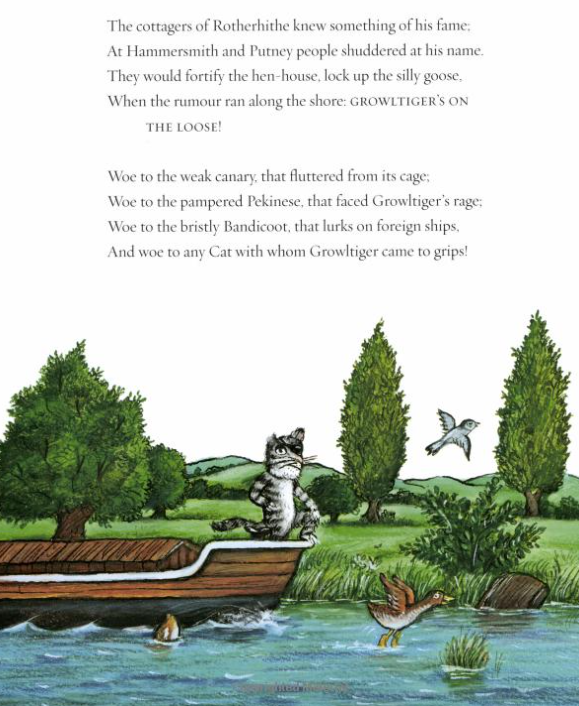 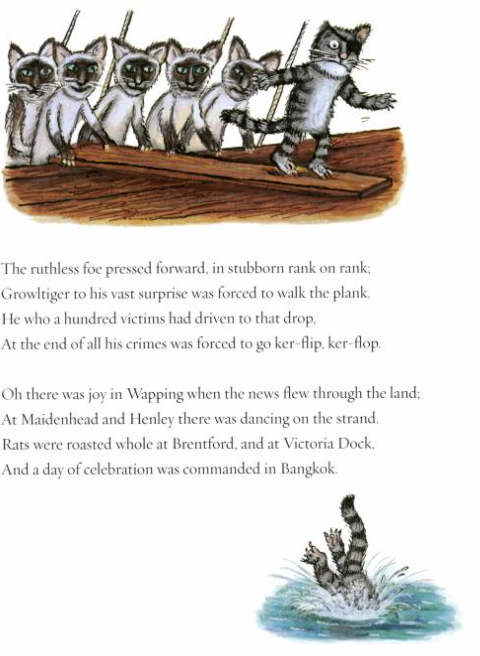 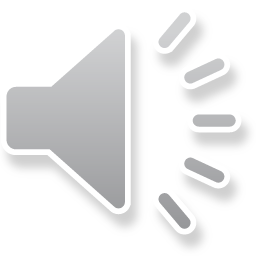